Delaktighet i utformning av uppdrag
[Speaker Notes: Här börjar bildspelet som du visar för deltagarna]
Innehåll och ungefärlig tidsåtgång
Varför delaktighet? (40 minuter)
Delaktighet i eget ärende (60 minuter)
Utforma uppdrag placering
2
[Speaker Notes: Denna bild visas inte för deltagarna. Den ger dig en översikt över innehållet.]
Varför delaktighet? (40 minuter)
Övningens syfte
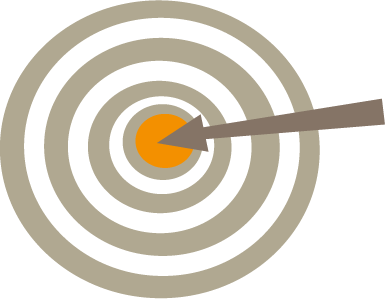 Att synliggöra vikten av barnets och vårdnadshavarnas delaktighet i utformningen av uppdraget och de positiva effekter som delaktigheten kan bidra med i genomförandet.
Utforma uppdrag placering
4
[Speaker Notes: Gå igenom syftet tillsammans.]
Fundera enskilt(3 min)
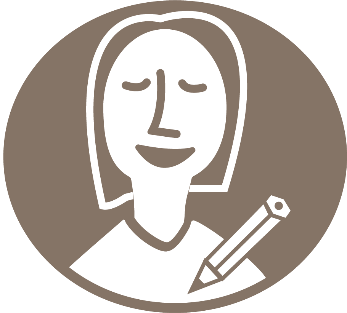 Försök att komma ihåg ett tillfälle när du inte fick vara med och bestämma om utformningen eller upplägget för något som hade direkt påverkan på dig (eller ditt barn). Det kan t.ex. handla om erfarenheter i hälso- och sjukvården, skolan, arbetet eller något helt annat. 
Hur kände du då?
Hur påverkade detta din inställning till att genomföra det som bestämdes?
Utforma uppdrag placering
5
Diskutera två och två  (5 minuter)
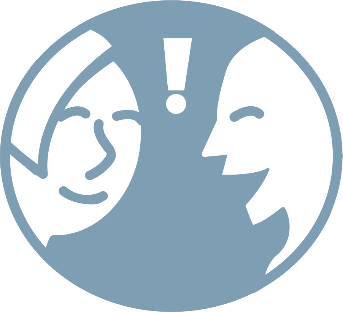 Sitt två och två och berätta för varandra om era erfarenheter.
Diskutera:
Vilka paralleller kan vi dra till vårt eget arbete med att utforma insatser?
Vilka för- respektive nackdelar ser vi med att göra barnet eller den unge och dess vårdnadshavare delaktiga i utformningen av insatser?
Vad innebär det, rent konkret, att barnet är delaktigt i utformningen av en insats?
Utforma uppdrag placering
6
Fundera enskilt(5 minuter)
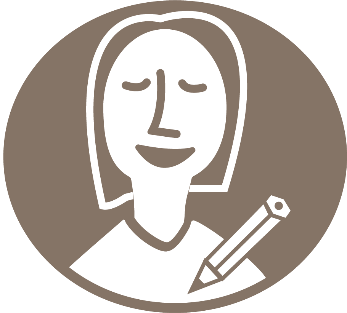 Nu kommer du att få ta del av några korta citat gällande delaktighet. 
Vad tänker du om texterna? 
Skriv gärna några korta punkter för dig själv.
Utforma uppdrag placering
7
[Speaker Notes: Gå igenom instruktionen och gå sedan vidare till nästa bild.]
Om familjen får goda erfarenheter av delaktighet och samarbete och upplever meningsfullhet i kontakten med social-tjänsten, kan detta skapa förutsättningar för förändring och utveckling.  

(Grundbok i BBIC, s. 17)
Utforma uppdrag placering
8
[Speaker Notes: Läs texten högt för gruppen. Låt deltagarna få några minuter att fundera.  Fortsätt sedan till nästa bild.]
När socialnämnden planerar en insats är barnets och vårdnadshavarnas delaktighet lika viktig som tidigare i processen. Planeringen underlättas om barnet och vårdnadshavarna är med vid utformningen av stödet och ges kunskap om vilka möjligheter det finns att välja utförare. 
(Handbok Utreda barn och unga, s. 125)
Utforma uppdrag placering
9
[Speaker Notes: Läs texten högt för gruppen. Låt deltagarna få några minuter att fundera. Fortsätt sedan till nästa bild.]
När en åtgärd rör ett barn ska barnet få relevant information. 
Ett barn ska ges möjlighet att framföra sina åsikter i frågor som rör barnet.

(Se 11 kap. 10 § socialtjänstlagen)
Utforma uppdrag placering
10
[Speaker Notes: Läs texten högt för gruppen. Låt deltagarna få några minuter för att fundera. Fortsätt sedan till nästa bild.]
Barns och ungas rätt till information är en viktig förutsättning för att de ska kunna komma till tals och bli delaktiga. Med relevant information avses saklig information som är av betydelse för barnet eller den unge i ärendet eller målet.
(Placerade barn och unga s.176)
Utforma uppdrag placering
11
[Speaker Notes: Läs texten högt för gruppen. Låt deltagarna få några minuter för att fundera.  Fortsätt sedan till nästa bild.]
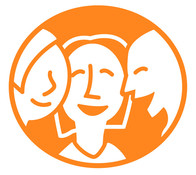 Sammanfatta gemensamt (10 minuter)
Diskutera i helgrupp och skriv viktiga punkter på tavla eller blädderblock:
Vad tänker ni om texterna på föregående bilder?
Utforma uppdrag placering
12
Fundera enskilt (3 minuter)
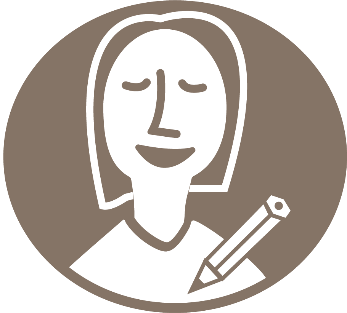 Vad tar du med dig från diskussionen?
Exempelvis:
Något du har fått hjälp med.
Eventuella ”aha-upplevelser”.
Något du ska börja, sluta eller fortsätta göra.
Utforma uppdrag placering
13
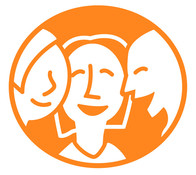 Sammanfatta och avsluta(5 minuter)
Gå laget runt och låt dem som vill dela med sig av tankar kring övningen. 
Avsluta övningen.
Utforma uppdrag placering
14
Delaktighet i eget ärende(60 minuter)
Övningens syfte
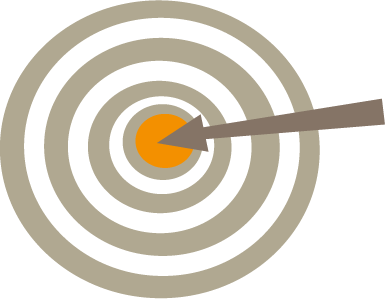 Att ge praktisk övning i att möjliggöra delaktighet för barnet eller den unge och dess vårdnadshavare i utformning av insatser. 
Övningen är också tänkt att ge nya idéer till hur en handläggare kan möjliggöra och motivera till delaktighet.
Utforma uppdrag placering
16
[Speaker Notes: I detta moment ska deltagarna utgå från det ärende som de tagit med sig för att få hjälp att planera för barnets/den unges delaktighet. 
Dela in deltagarna i grupper om 3-4 personer.]
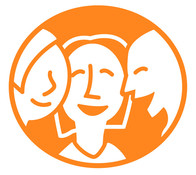 Välj ett ärende att börja med(5 minuter)
Handläggaren sammanfattar kort, utan att avslöja individernas identitet: 
Vad handlar ärendet om?
Vilka är förutsättningarna för barnets och vårdnads-havarnas delaktighet (t.ex. ålder, mognad, språk, funktionsnedsättning, etc.)
Hur har du hittills gjort/tänkt göra barnet och vårdnads-havarna delaktiga i att planera och utforma insatsen?
Utforma uppdrag placering
17
[Speaker Notes: Gå igenom instruktionerna med hela gruppen (denna och följande två bilder). Poängtera vikten av att fördela tiden så att alla hinner ta upp sitt ärende.
Bestäm en tid för återsamling. Beräkna 10 minuter per deltagare och grupp.]
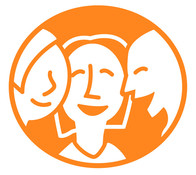 Fundera enskilt(5 minuter)
Resonera runt andra möjligheter eller lösningar för att göra barn och vårdnadshavare delaktiga, exempelvis: 
Tolk eller andra typer av kommunikationsstöd?
Alternativa sätt att inhämta information, annat än fysiska möten? 
Samtal med barnet med eller utan vårdnadshavare? Fundera över om det gör någon skillnad för barnets delaktighet om vårdnadshavarna är med eller inte.
Tänk fritt!
Förkasta inga idéer i detta läge.
Utforma uppdrag placering
18
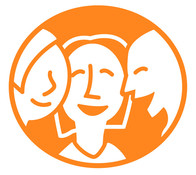 Prioritera (5 minuter)
Välj ut de idéer som är relevanta att pröva i det aktuella ärendet, och som: 
kan fungera för det specifika barnet och dess vårdnadshavare.
är praktiskt möjliga.
fungerar med tanke på sekretess och den enskildes integritet. 
När ni är färdiga, börja om med nästa ärende.
Utforma uppdrag placering
19
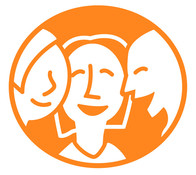 Gå igenom gemensamt (5 minuter)
Varje grupp berättar om en till två av de idéer som de har prioriterat och varför. 
Skriv upp idéerna på en tavla eller ett blädderblock.
Utforma uppdrag placering
20
[Speaker Notes: Vid återsamlingen, gå igenom gruppernas idéer.]
Fundera enskilt (3 minuter)
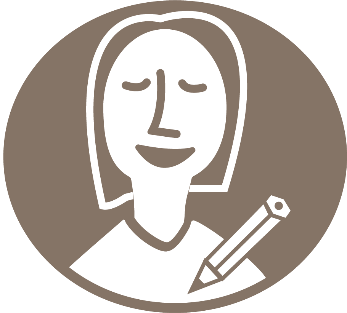 Vad tar du med dig? 
Exempelvis:
Har diskussionen fått dig att se annorlunda på delaktighet i planering och utformning av insatser? I så fall på vilket sätt?
Vilka konkreta tips kan du använda i dina egna ärenden? 
Vad vill du börja/fortsätta/sluta göra i dina ärenden, kopplat till planering och utformning av insatser?
Utforma uppdrag placering
21
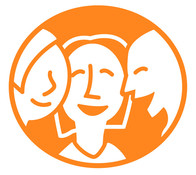 Sammanfatta och avsluta gemensamt (5 minuter)
Gå laget runt och låt var och en berätta om en sak som hen tar med sig. 
Avsluta övningen.
Utforma uppdrag placering
22
[Speaker Notes: Bestäm gärna en tid för att följa upp och utvärdera hur det har gått.
Om du vill kan du, som en del av avslutningen, visa tips på fördjupande läsning (se nästa bild).]
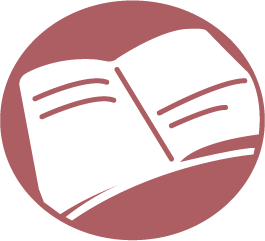 Läs mer:
Bedöma barns mognad för delaktighet s. 9–22
Att samtala med barn s. 18
Utreda barn och unga s. 26 
Placerade barn och unga s. 176-182
Utforma uppdrag placering
23